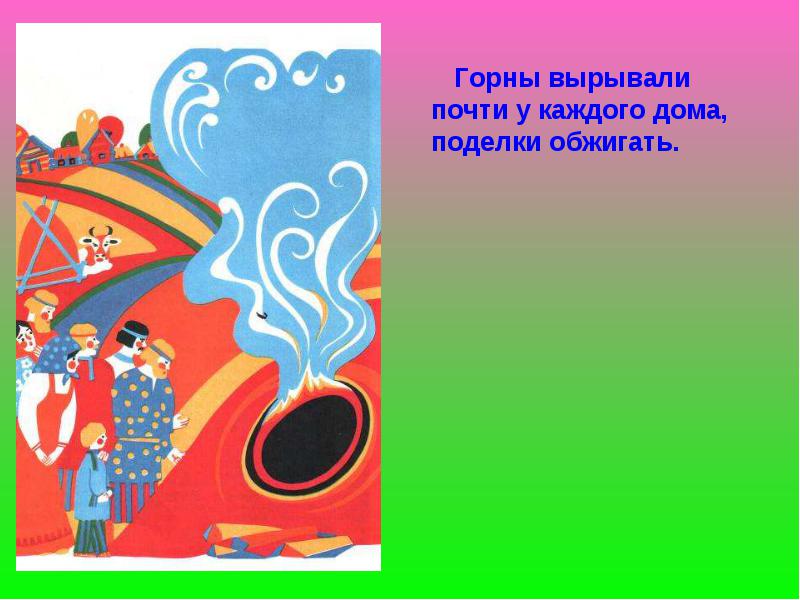 Горны вырывали почти у каждого дома, поделки обжигать.
Весной, до начала полевых работ, как только устанавливалась ясная сухая погода, все готовые изделия обжигали в специальных горнах. На склоне большого оврага, что разделял две деревни – Филимоново и Карасинки, была построена из кирпи-ча печь, в которой плотными рядами укладывали посуду, а пустоты между горшками заполняли свис-тульками.
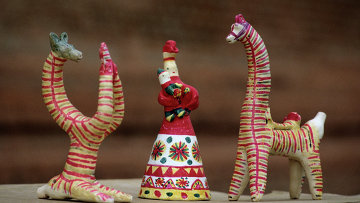 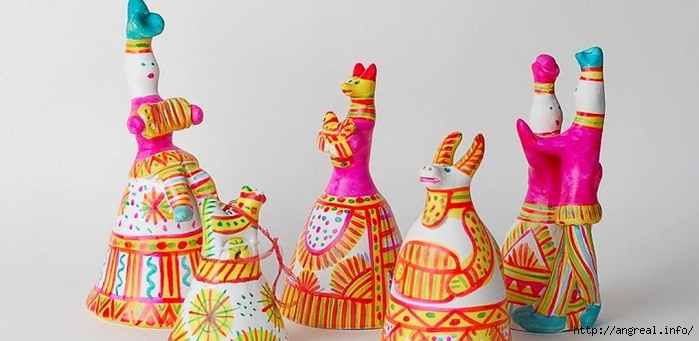 После обжига игрушки группировали по сюжетам для росписи. Сюжеты Филимонова – это барыни, крестьянки, солдаты, танцующие пары, наездники на лошадях; из животных – коровы, бараны, лошадки, медведи; из птиц – курицы и петухи.
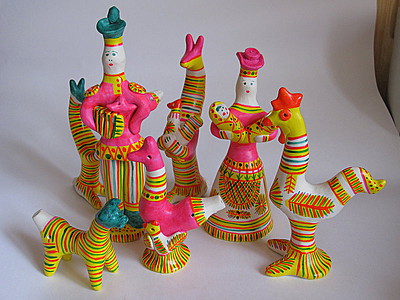 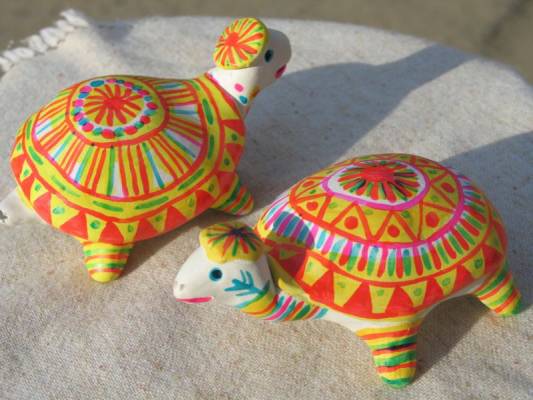 Главное, что поражает при взгляде на филимоновскую игрушку, – ее смелая роспись. Расписывать филимоновскую свистульку начали только в середине прошлого столетия, когда появились анилиновые краски. Поначалу краски разводили “на полном яйце”, и роспись была сочных естественных тонов. К сожалению, она быстро тускнела и жухла. Тогда мастерицы начали использовать ацетон. Краски стали более стойкими, ярки-ми, даже несколько пронзительно – ядовитыми
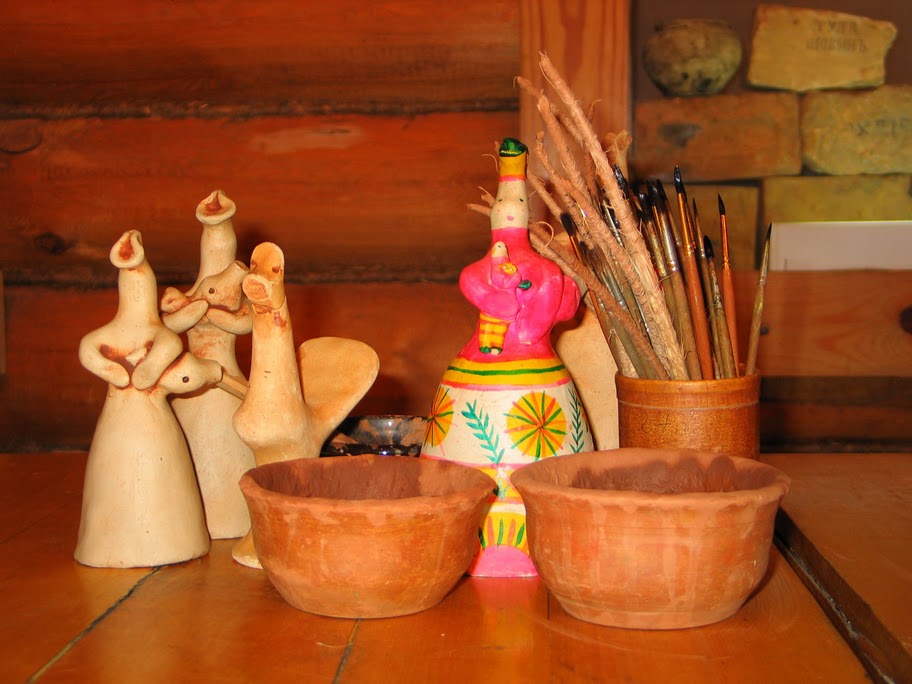 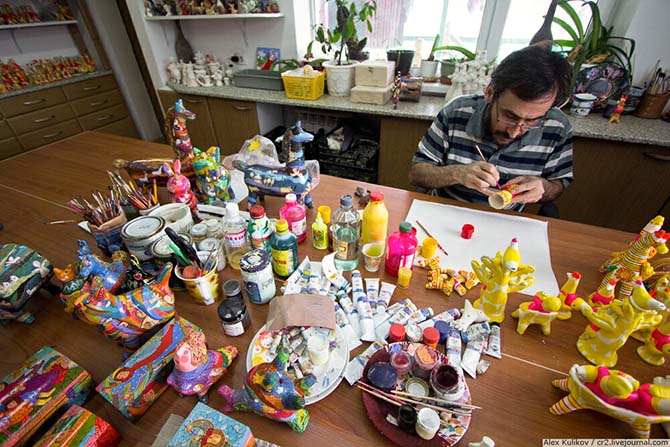 До наших пор игрушечницы брали для росписи куриные и утиные перышки, “ведь перышко краску лучше держит и прочнее оно”- говорят филимоновские женщины. И сейчас они пишут перышками: с кисточки краска к чистой глине не пристает, и остаются ворсинки, а с перышка – ложится чисто и ровно.
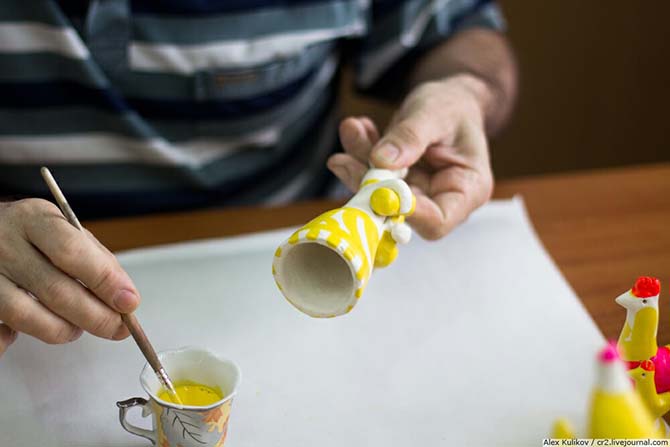 Расписывают свистульки прямо по белой обожжённой глине, причудливыми полосками – жёлтых, лиловых, зелёных, реже синих и фиолетовых цветов. Кроме того, мастерицы варьируют цвет. Ложится синий мазок на желтый – получается зеленый, красный на жёлтый - дает оранжевый.
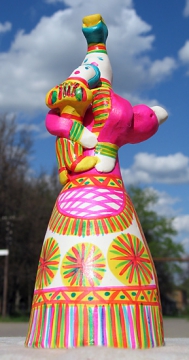 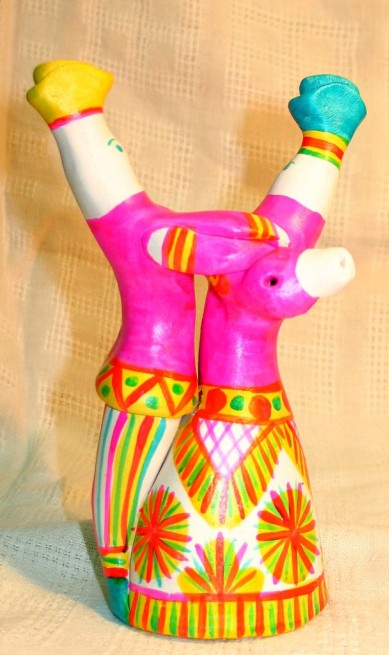 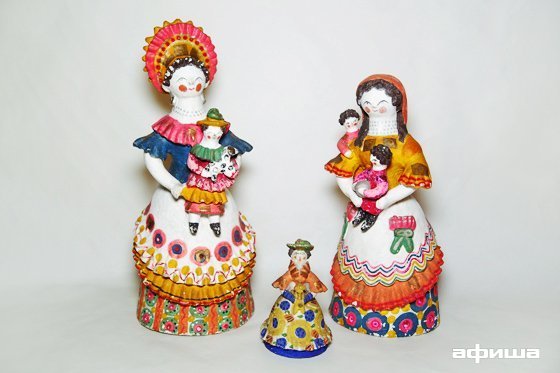 Женская фигурка олицетворяет великую богиню “Природу”. Женское начало несло знак добрых сил: Мать – кормилица, Весна, Купава, Берегиня, Лада и Доможириха – вот перечень имен и смыслов, которыми народ наделил глиняную женскую фигуру. Этот образ – продолжение рода всего живого.
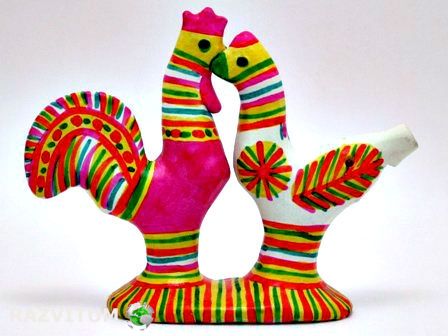 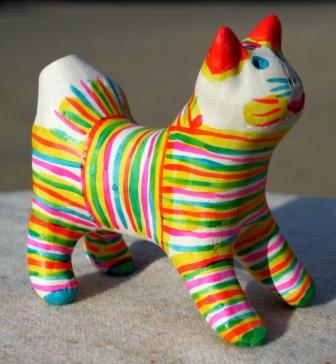 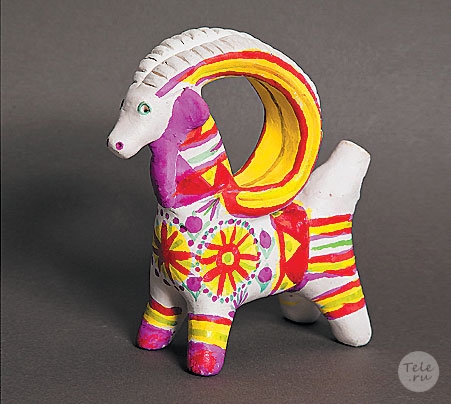 Сюжеты филимоновской игрушки традиционны - это барыни, крестьянки, солдаты, танцующие пары, наездники на лошадях; из животных - коровы, бараны, лошадки, медведи; из птиц - курицы, петухи и многое другое..
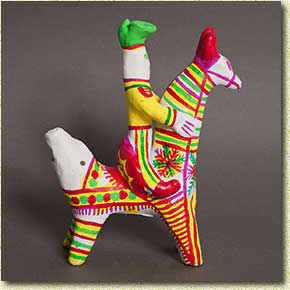 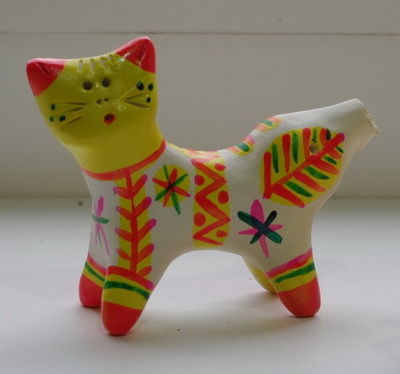 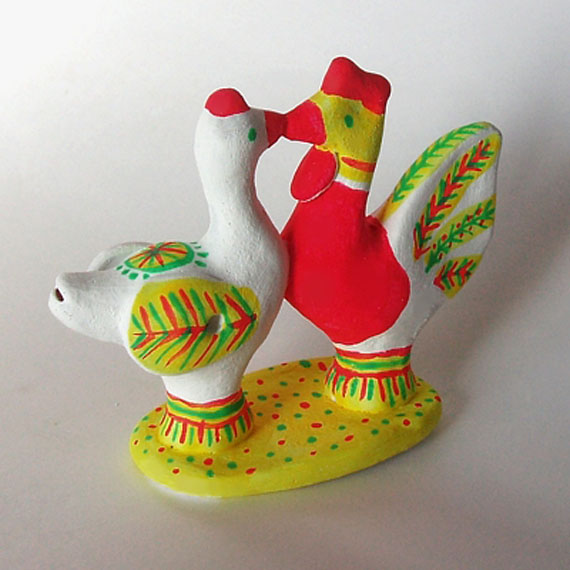 В отличие от дымковских, все филимоновские игрушки - свистульки, даже барыни и кавалеры. Свисток всегда находится в хвосте зверей и птиц, которых они держат.
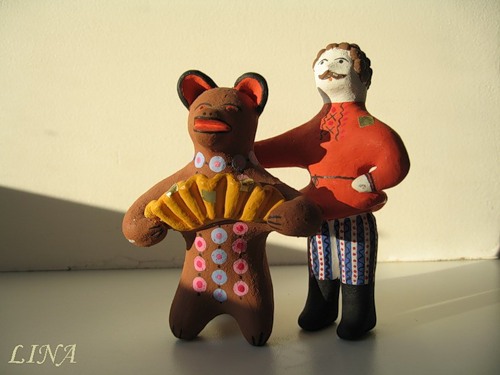 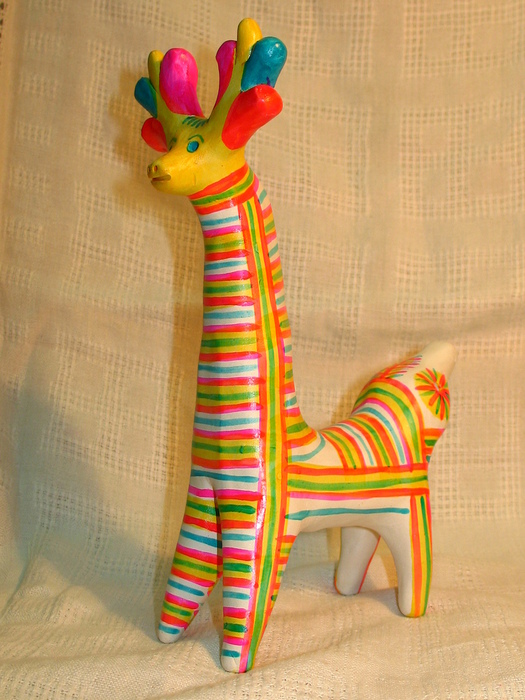 Медведь – один из ведущих персонажей народных сказок – предвещал пробуждение природы, был символом могущества. Олень – изображал удачный брак, тепло и плодородие.
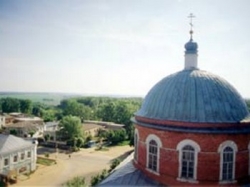 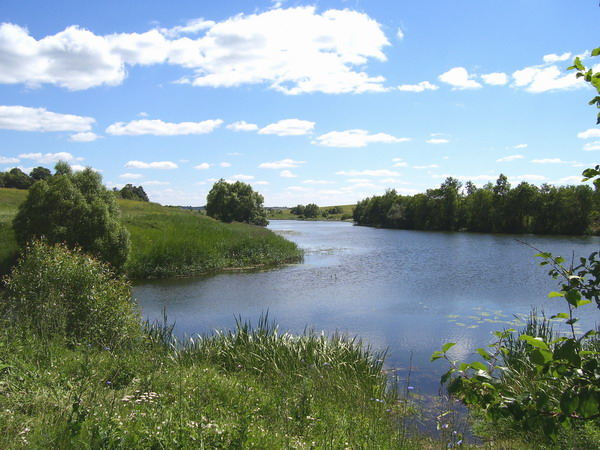 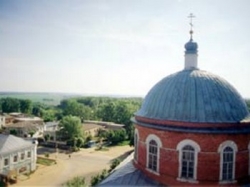 Современный Одоев                                         Река  Упа
Сегодня в Одоеве открыта игрушечная мастерская. Современные филимоновские мастерицы, сохраняя традиционные приемы лепки и росписи, стараются разнообразить сюжеты, сделать игрушку более нарядной.
СПАСИБО ЗА ВНИМАНИЕ!
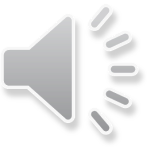 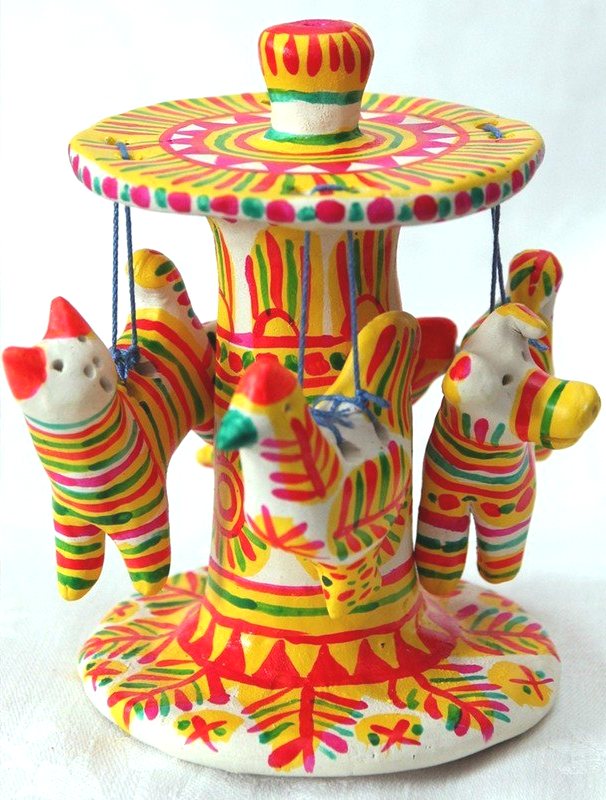 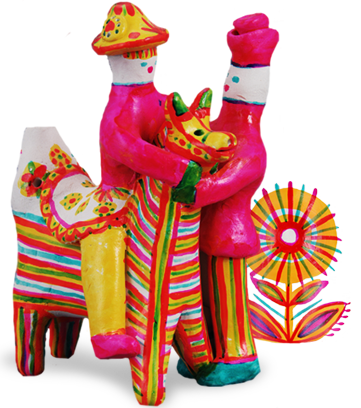 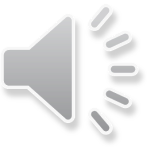 ДО НОВЫХ ВСТРЕЧ!